Introduction toThe Standard Model
The Standard Model
Introduction: What is Particle Physics?
                  What Questions does it try to answer? 
The Standard Model: What it is and what it
                                      is not
Unification of Forces
Unification of Matter
Some examples of combining matter and forces
Creation of the Universe
Particle Physics and its Questions
Particle Physics: The study of the basic building blocks of matter and the interactions between them

Some questions that drive research:   
        Are there fundamental constituents of matter in the Universe?
       
      If so, what are they and what are their properties?

      What are forces and how are they transmitted?
      What is mass?
      What is anti-matter and where did it all go?
      What does this tell us about the origins of the Universe    
        and its fate?
The Standard Model
What is it? The best theoretical framework we have for particle physics
                          today
It has been a remarkable success BUT we know it is incomplete

So, what does the phrase “STANDARD MODEL” mean?
         A unification of all matter into two types of particles
         A unification of the Electromagnetic and Weak Nuclear forces
         A description of the interaction between fundamental particles
             in terms of the exchange of fundamental force particles

Some things it does not do: 
         It does not unify the Strong and Electro-Weak forces
         It ignores Gravity, so does not tell us anything about how it
            might be unified with the other forces
         It does not explain why there are so many generations of particles
         It does not explain the disappearance of anti-matter in the Universe.
Unification of MatterFirst Attempt
fire
water
air
earth
earth
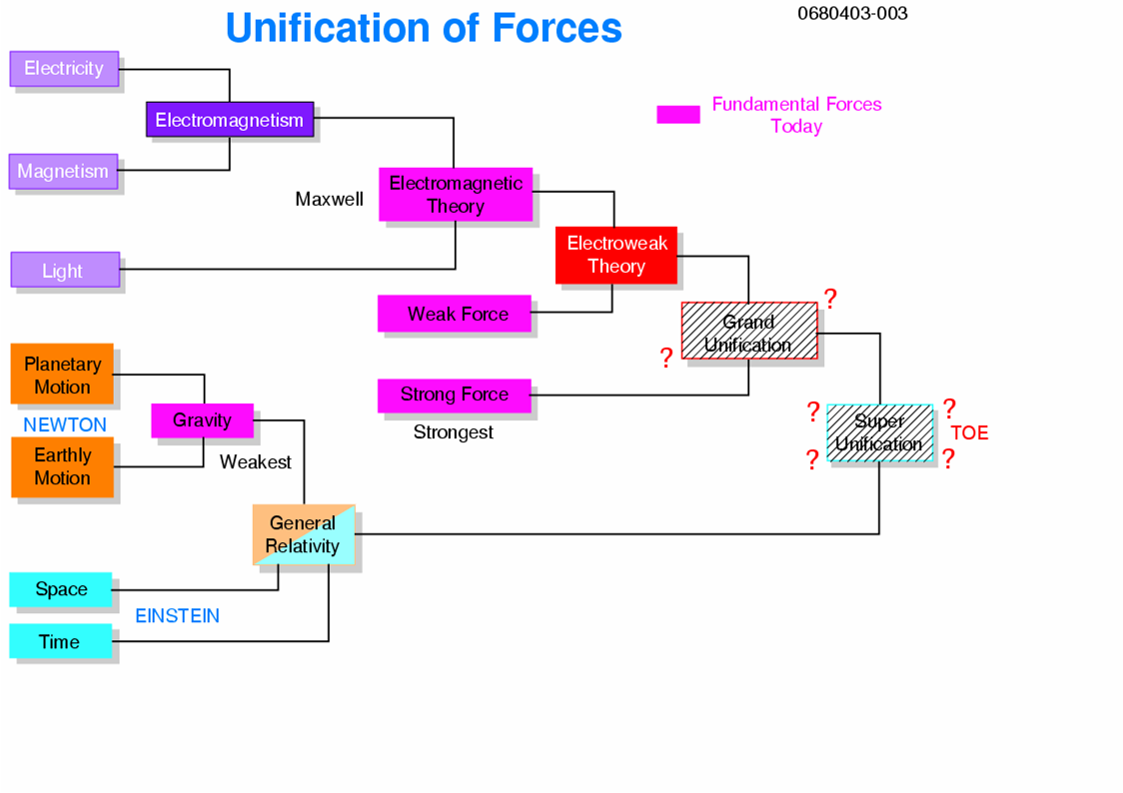 How are Forces transmitted?
In the 19-th century the Force Field was proposed
m
q
E
G
Q
M
In Quantum Mechanics a particle associated with each Force Field transmits the force (our most modern view)
How do particles create forces?
e.g. Electromagnetic Force
Back to the Unification of Matter
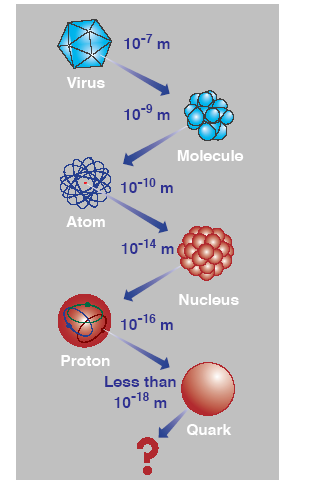 The Fundamental Particles of Nature
Matter Particles: spin 1/2
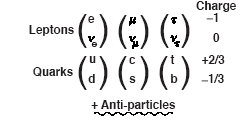 Force Particles (Bosons): Integer spin
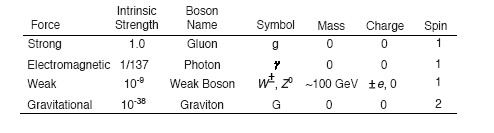 1 Gev = 109 eV,  (mc2)proton ≈ 1 GeV
[Speaker Notes: ≈]
Fermions
Fermions are particles that obey the Pauli Exclusion Principle
 A fermion is any particle that has a half-integer spin. 
Ex.  1/2,   3/2,   5/2
Quarks and leptons, as well as most composite particles, like protons and neutrons, are fermions.
Some Force Diagrams
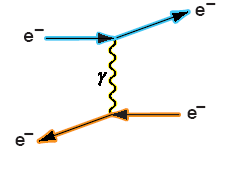 Electromagnetic
Strong Nuclear
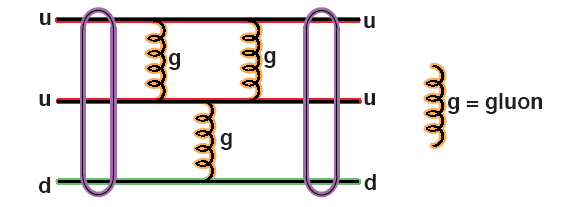 proton
Weak Nuclear
∆E∆t › h/2π:
 Uncertainty  Principle
e--
W--
W--
ν
d
d
u
neutron
proton
neutron
d
d
u
u
Beta (β) decay:  n -> p + e- + ν
How do Forces merge (or Freeze-out) ?e.g. Electro-Weak Unification
Electromagnetic
Weak-Nuclear
At energies ›› 100 GeV the Z0 and photon can
  be equally produced (i.e. the two forces act the same)
Annihilation and Creation
Annihilation
Creation
e-
e-
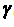 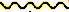 e+
e+
e-
μ-
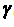 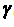 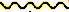 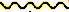 e+
μ+
Thus should be able to produce μμ in e-e+ annihilation
e-
μ-
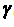 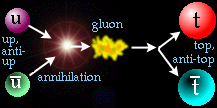 e+
μ+
or
e-
q-
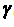 E- + E+ › 2mc2
e+
q+
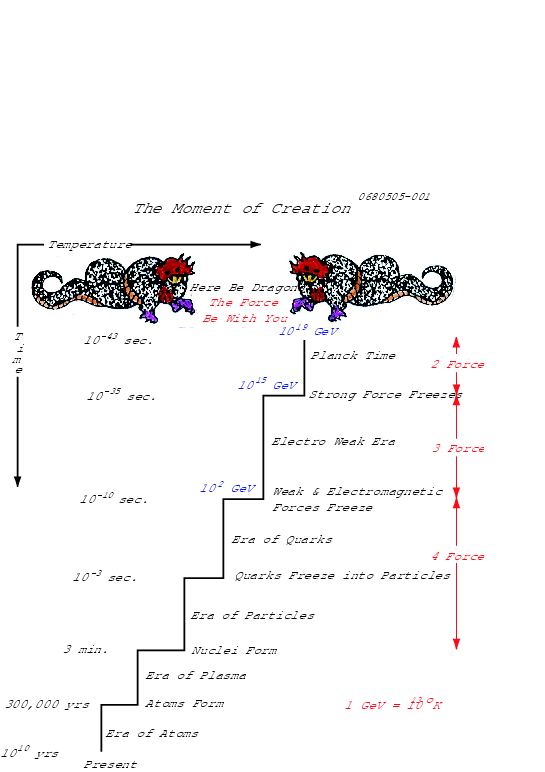 1 GeV = 1013 0K
The Standard Model predicts the existence of one more particle known as the “Higgs boson.”
   The Large Hadron Collider (LHC) at CERN has confirmed the existence of the Higgs boson.
References

http://en.wikipedia.org/wiki/Standard_Model
http://www2.slac.stanford.edu/vvc/theory/fundamental.html
Google images
.
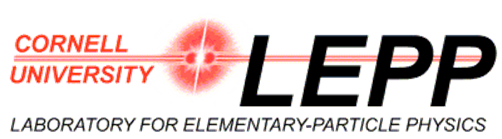